Подарок на 8 Марта
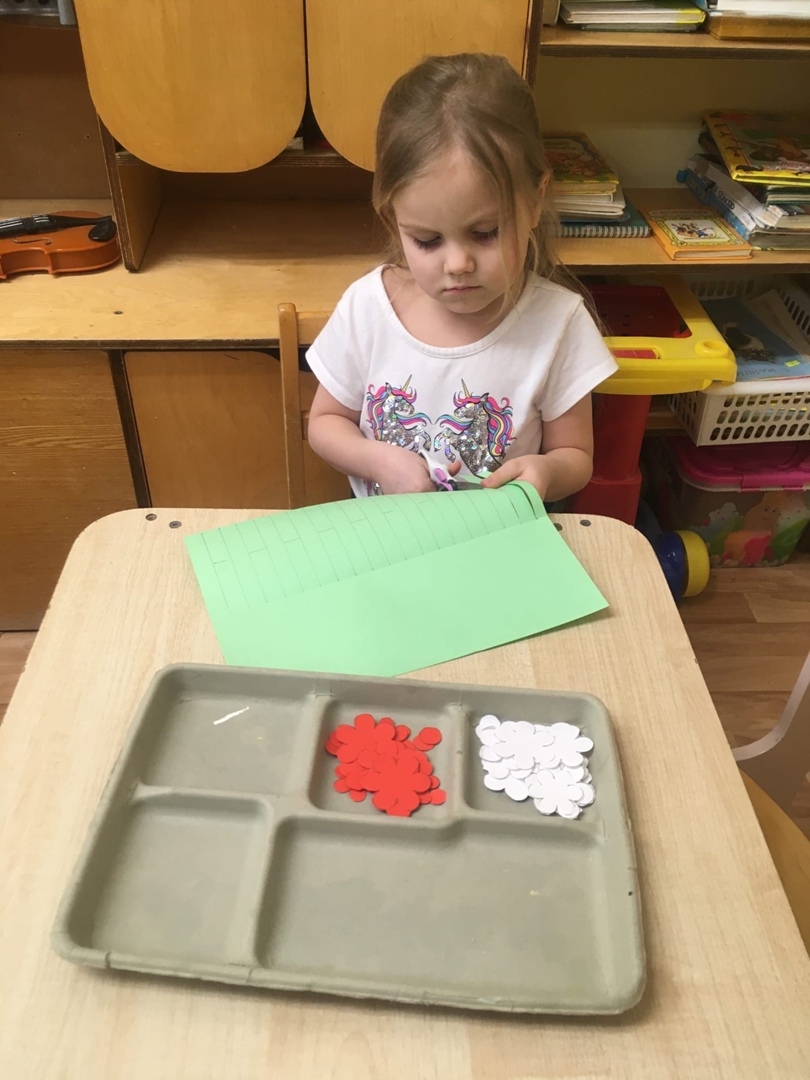 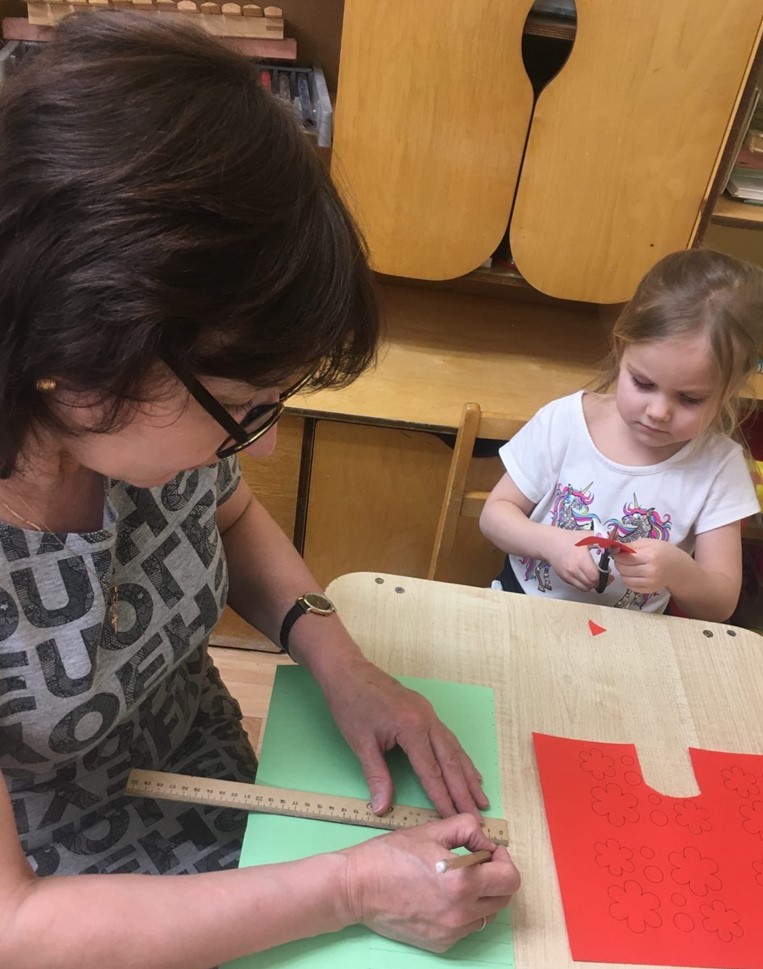 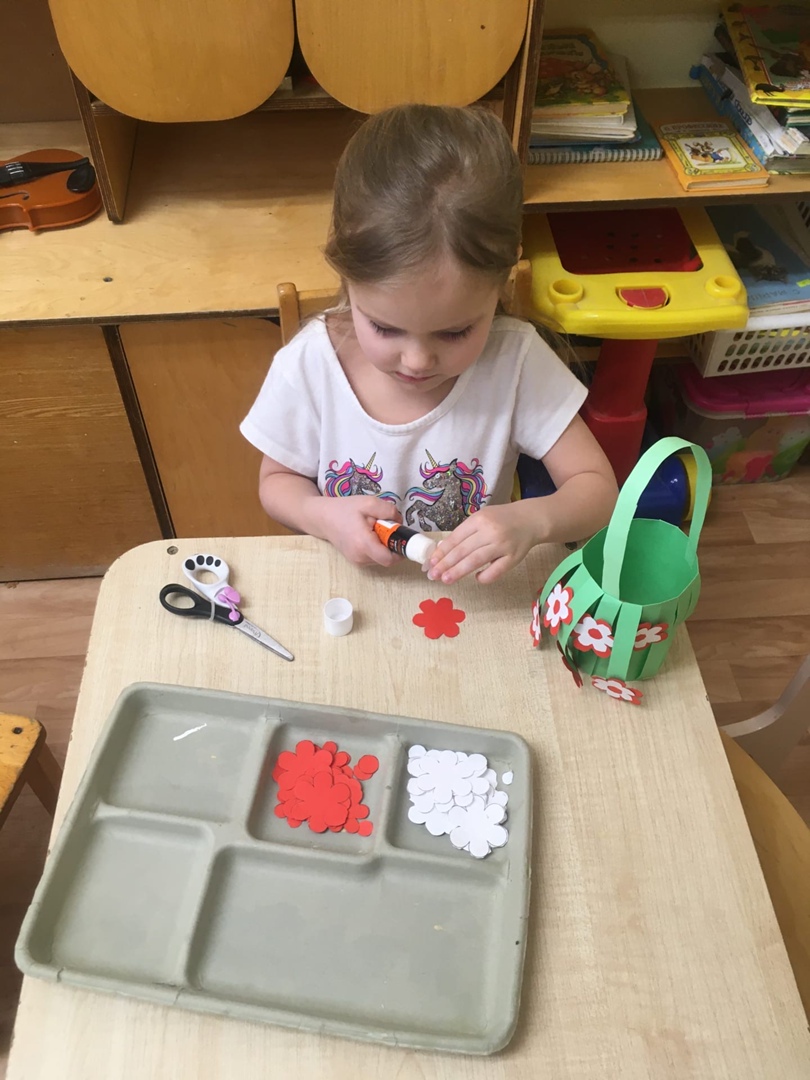 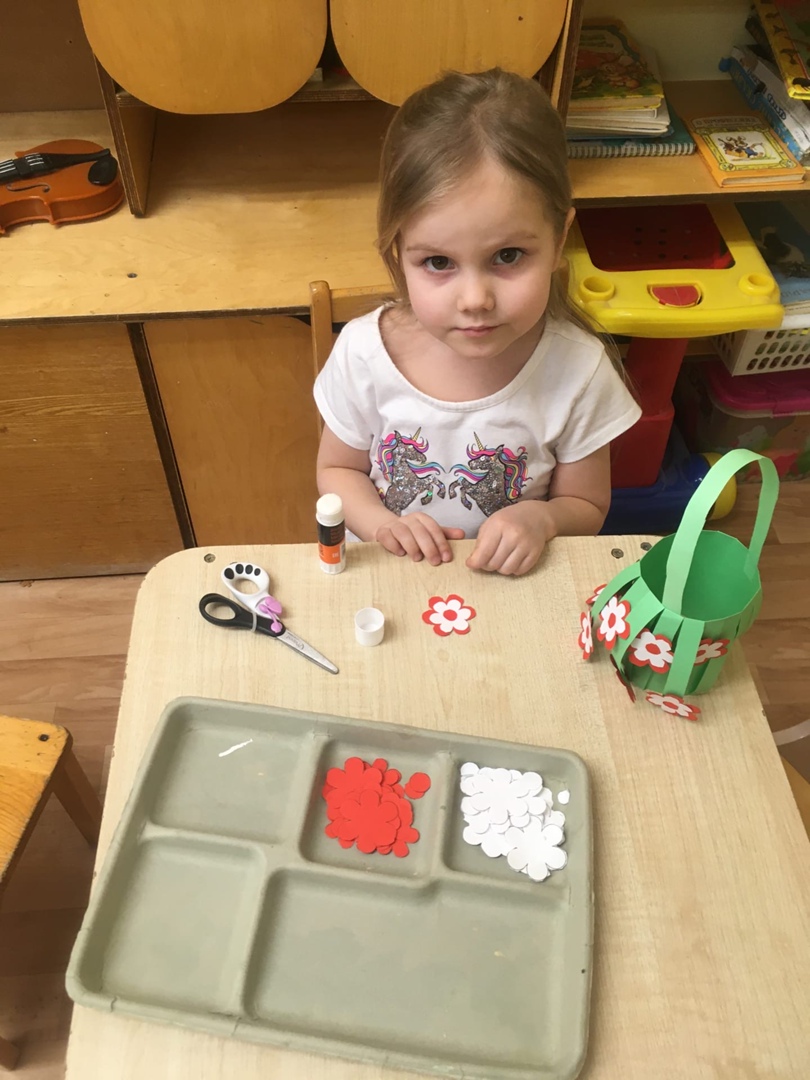 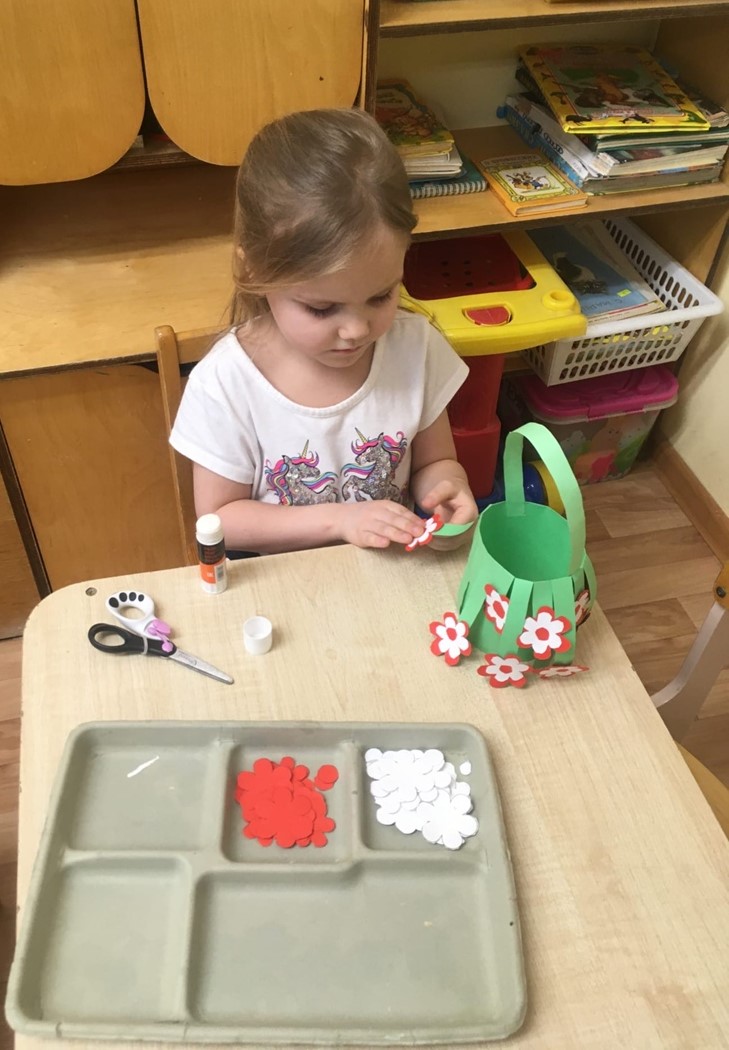